Capital Structure and Disintermediation
Stocks are sold in favor of bonds when growth rates are less favorable than interest rates
Bonds are sold in favor of stocks when interest rates are less favorable than the growth outlook
Bonds, notes, loans all have the highest claim against assets but the least sharing of growth.
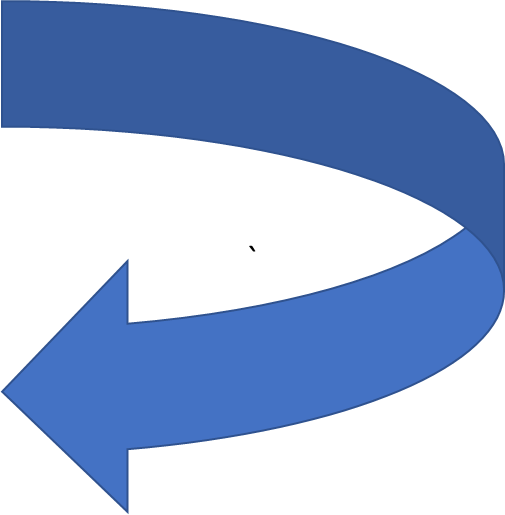 Common stocks have the least claim against assets but share fully in growth
`
Preferred Stocks have the secondary claim against assets and may have a prior right to dividends
Disintermediation: the movement of capital from bonds/loans/debt into equity/ownership/stocks in tune with the business cycles, economic and market forecasts in an effort to optimize returns and risks.
The Business Cycle, the Federal Reserve’s control over interest rates and Disintermediation